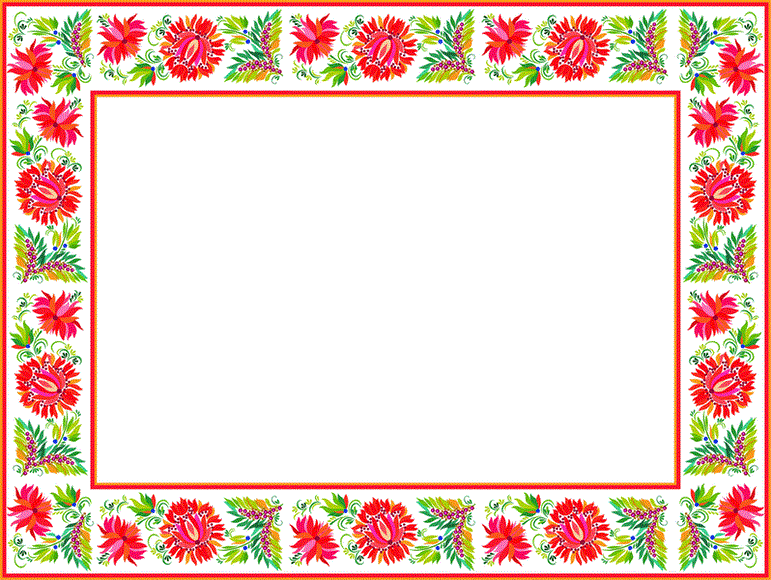 МБОУ ДОД Центр детского и юношеского туризма и экскурсий
«Введение в программу «Русская мозаика»
Педагог дополнительного образования:
Дахно Жанна Михайловна
г.Кулебаки 2015г.
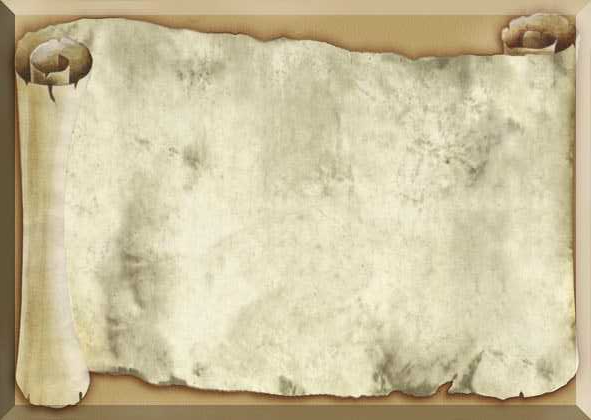 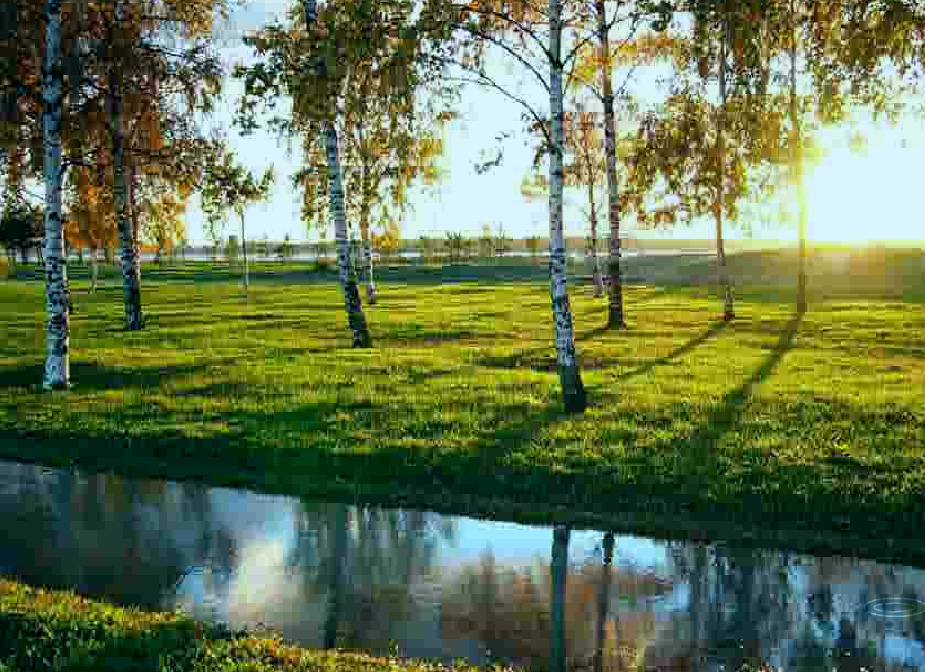 Россия
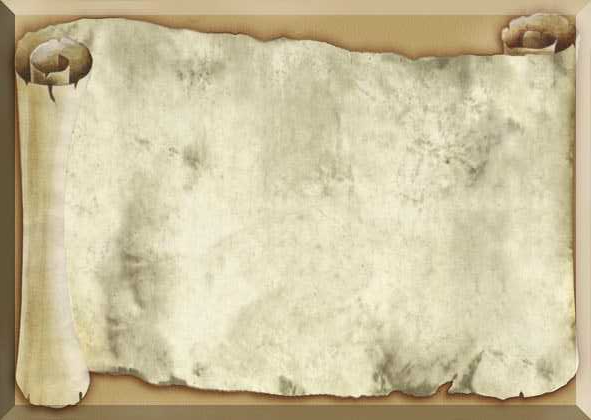 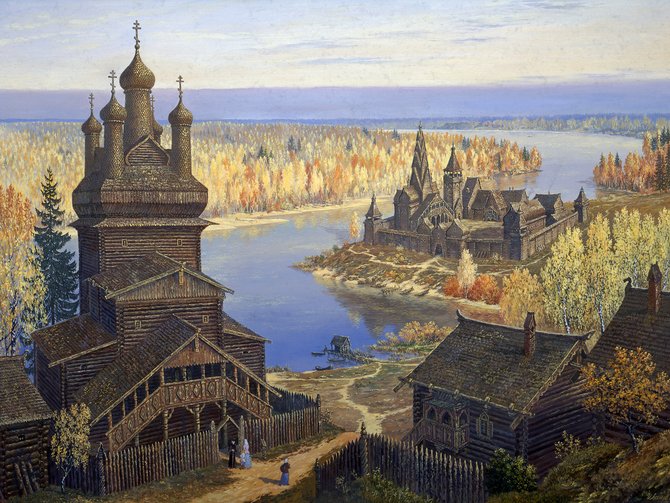 Русь деревянная
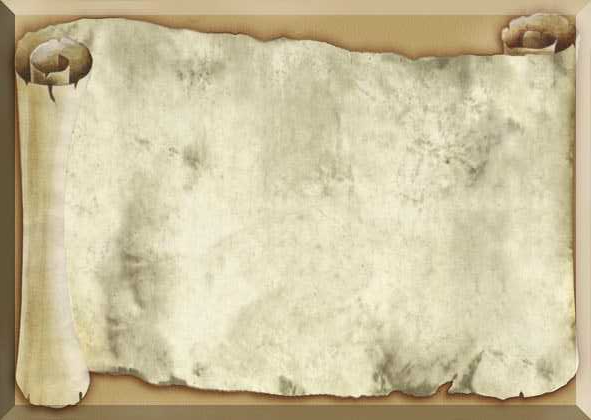 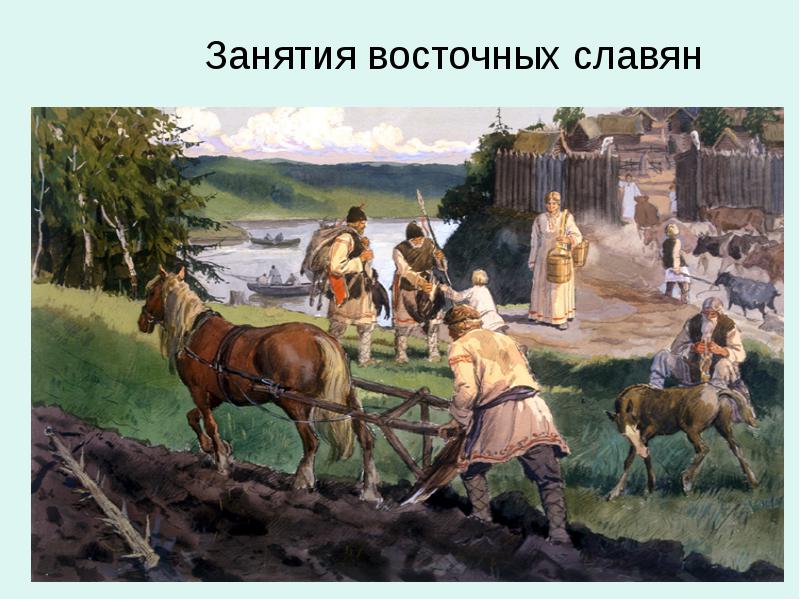 Славяне
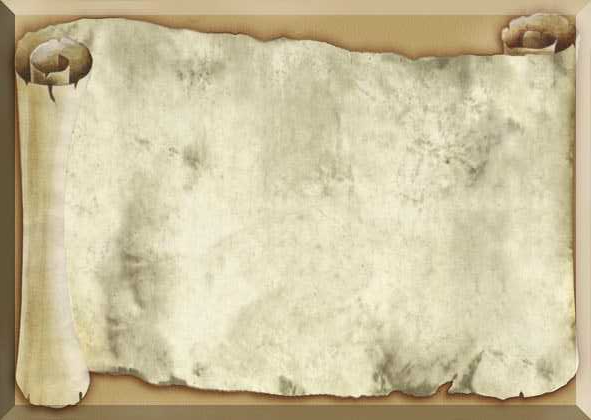 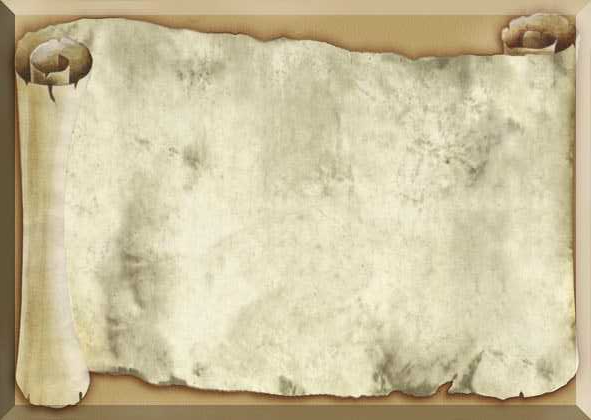 Раньше и теперь
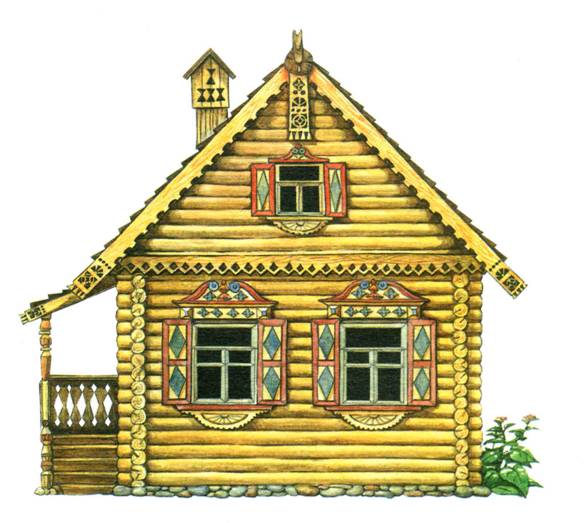 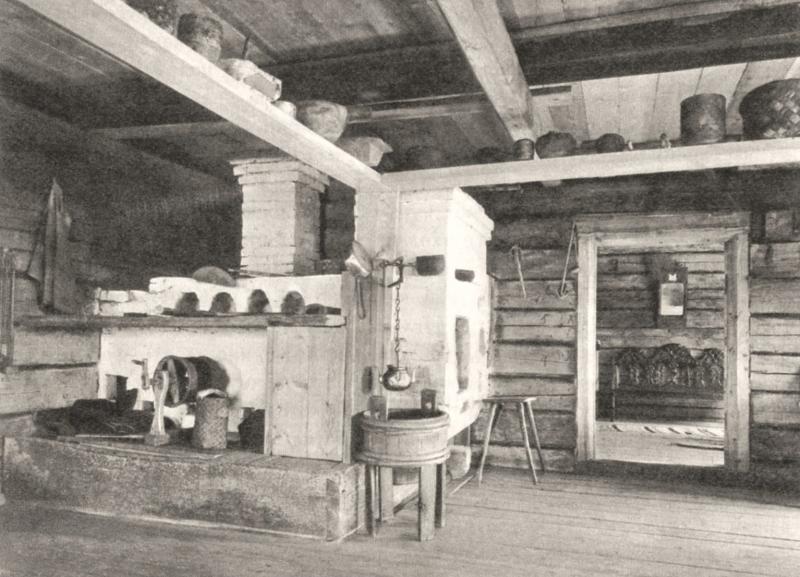 Изба
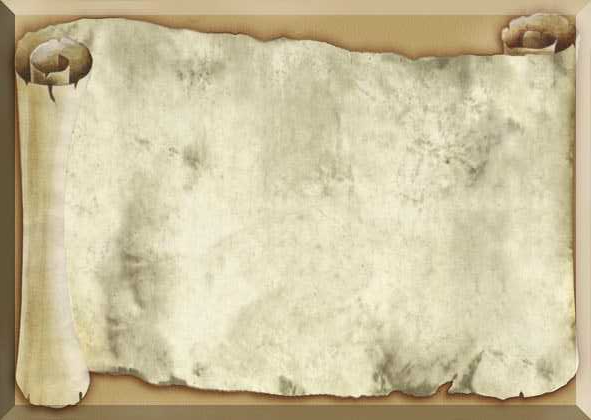 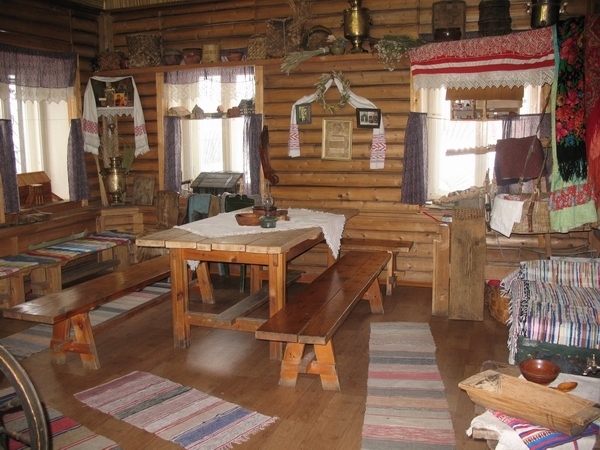 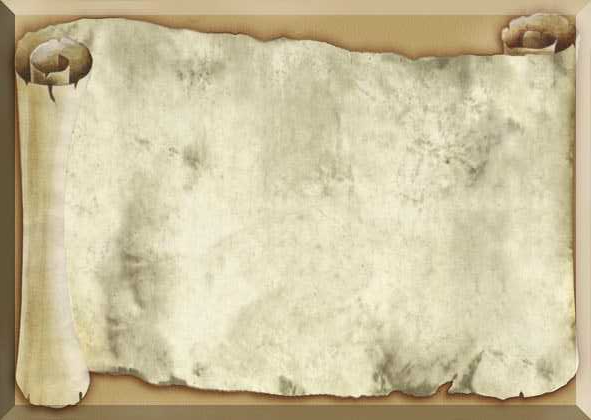 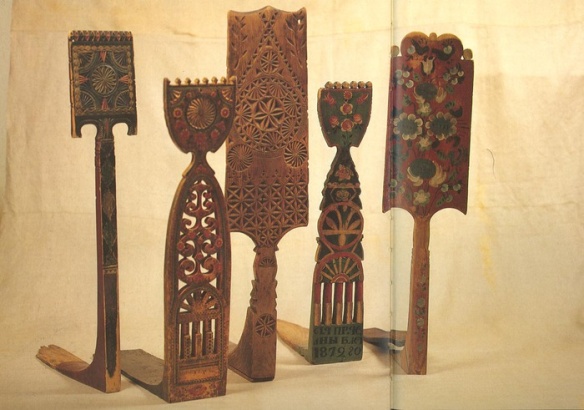 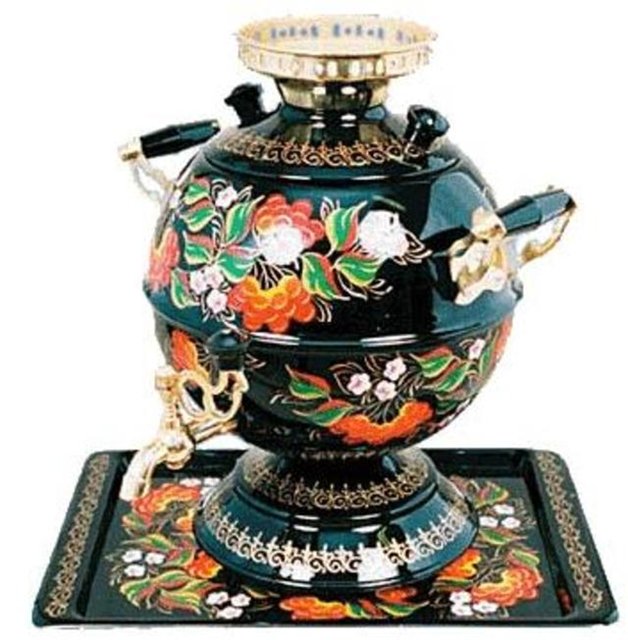 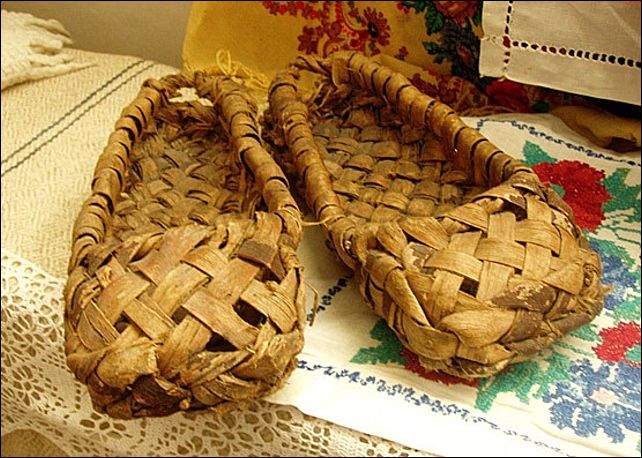 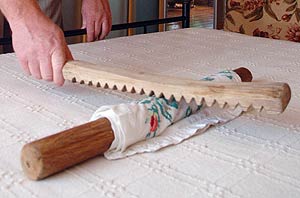 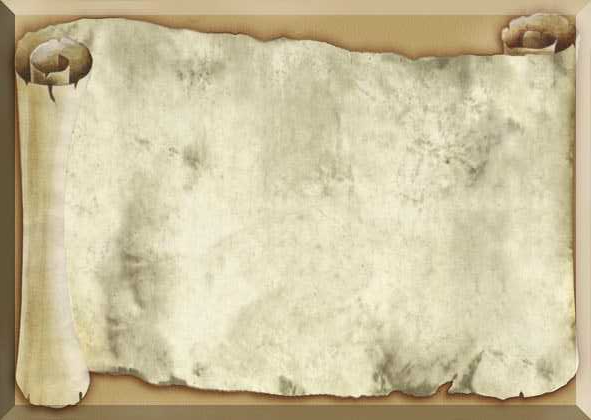 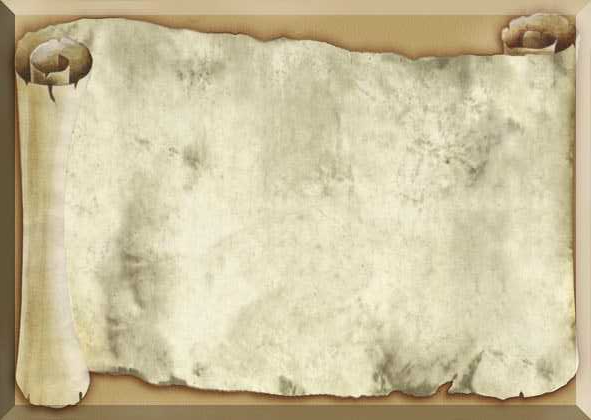 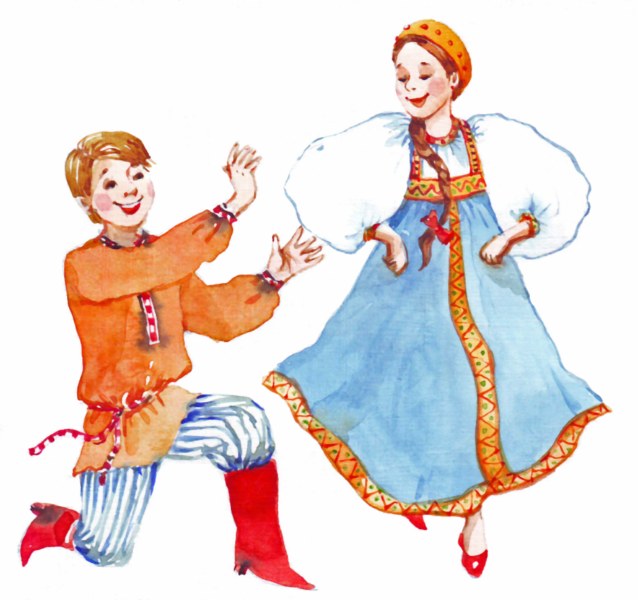 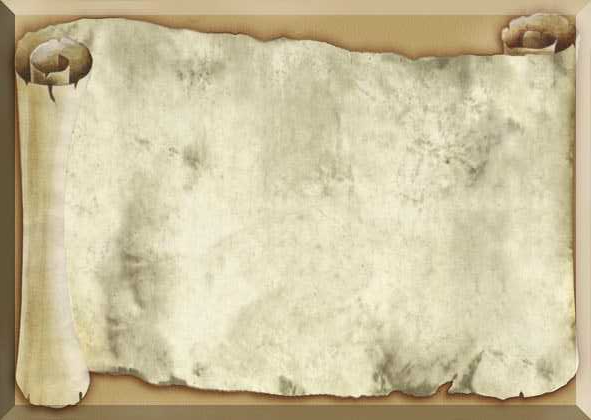